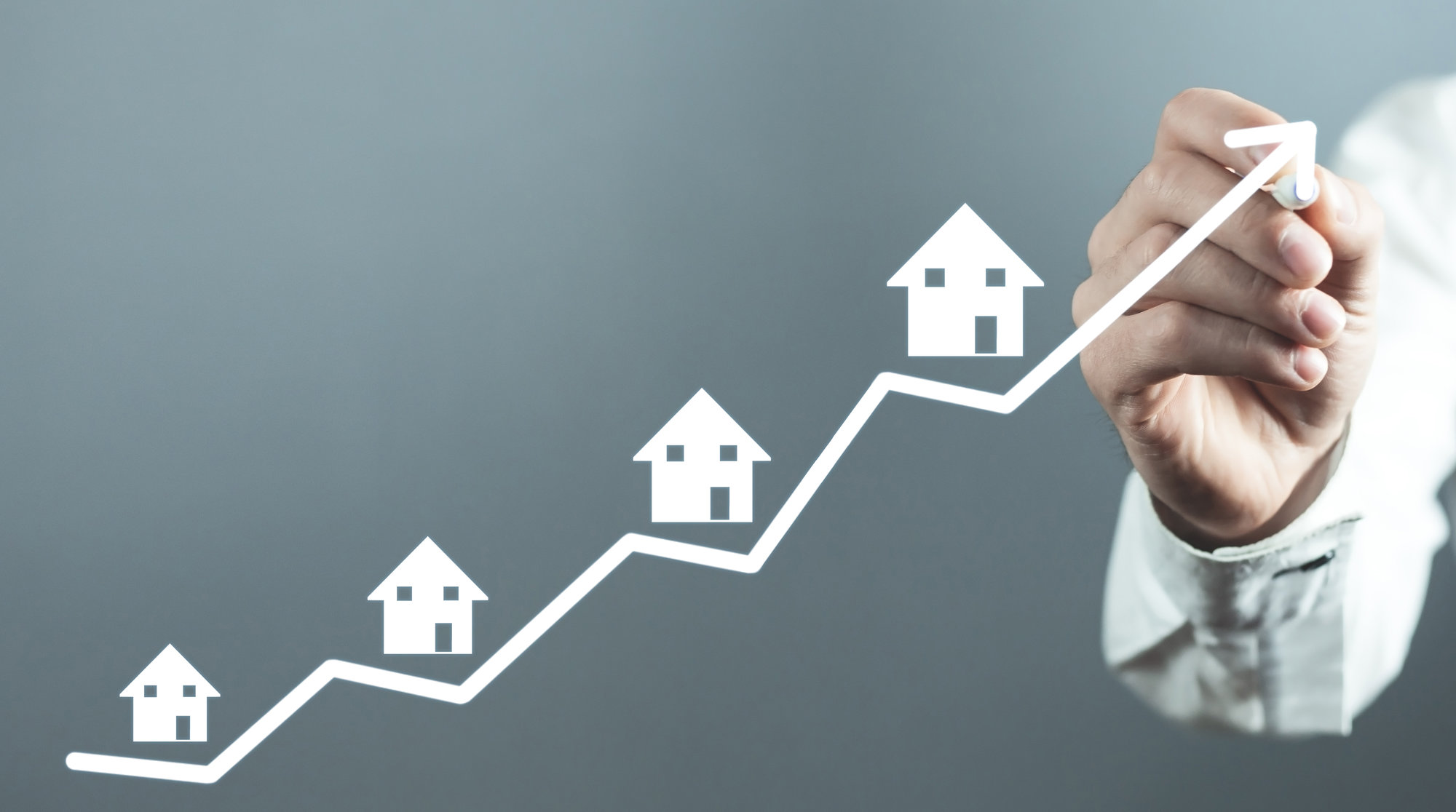 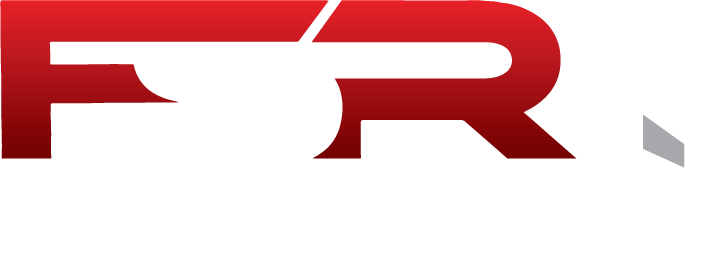 PRICE IT RIGHT
CMA
Competitive Market Analysis
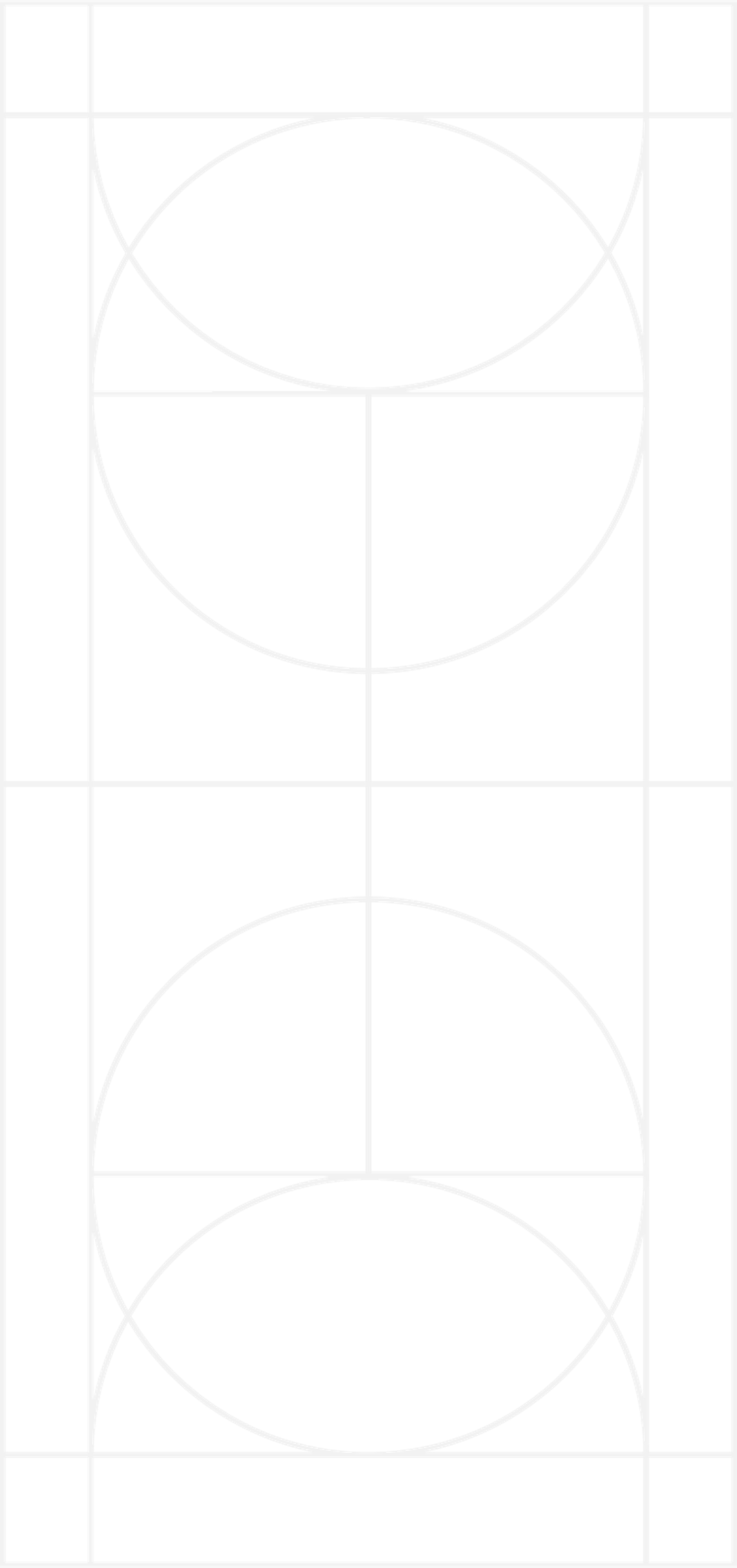 Ask yourself ?
Who Sets List Price?
SELLER
Who Sets Sales Price?
Buyer
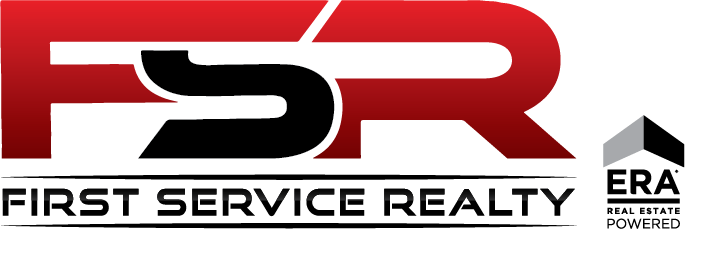 [Speaker Notes: Selling Your Property:  Pricing – Fair Market Value
This is a term you may have heard, Fair Market Value.  Fair Market Value is a price that a ready, willing and able buyer is willing to pay and a seller is willing to accept.  The reason it is important that we accurately project Fair Market Value is because if we end up pricing too far away from Fair Market Value, your house won’t sell.   Let’s discuss how we can accurately project what Fair Market Value will be for your house.]
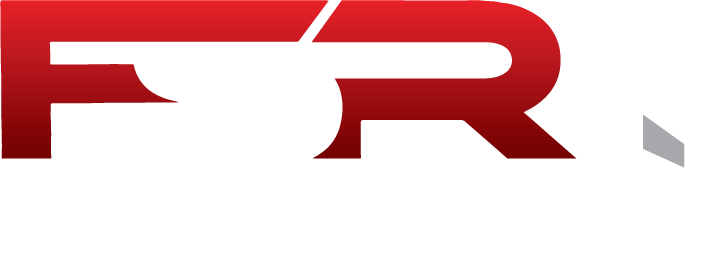 The price that a ready, willing and able buyer is willing to pay, and a seller is willing to accept. 

The “fair market value” can only be determined at closing…the actual price. Therefore, an agent or broker uses historical data to best determine the projected “fair market value.”
FAIR MARKET VALUEDefinition
[Speaker Notes: Selling Your Property:  Pricing – Fair Market Value
This is a term you may have heard, Fair Market Value.  Fair Market Value is a price that a ready, willing and able buyer is willing to pay and a seller is willing to accept.  The reason it is important that we accurately project Fair Market Value is because if we end up pricing too far away from Fair Market Value, your house won’t sell.   Let’s discuss how we can accurately project what Fair Market Value will be for your house.]
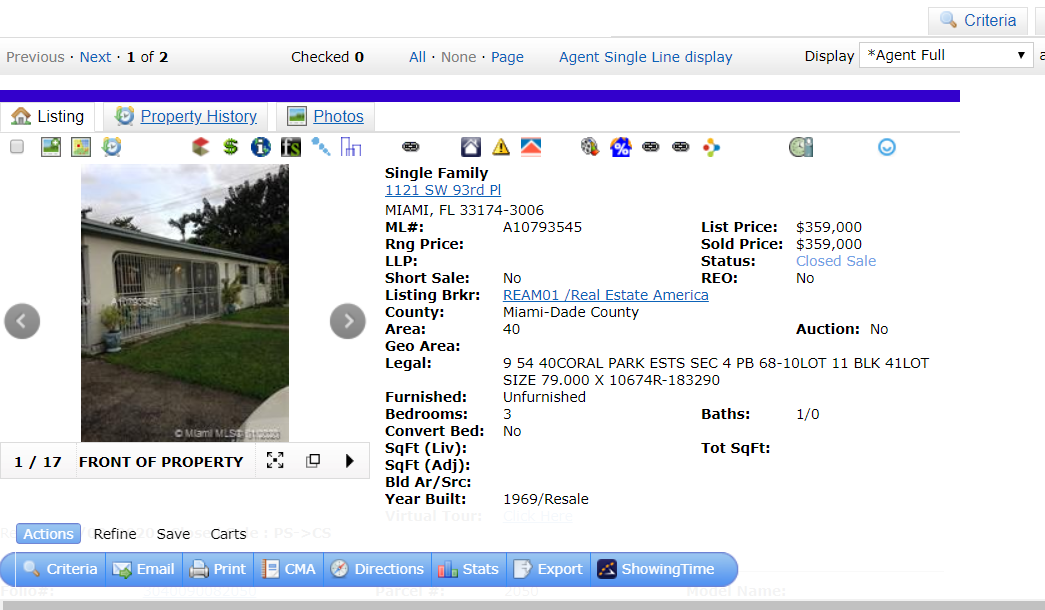 CORE LOGIC Button
IRSF01 First Service Realty
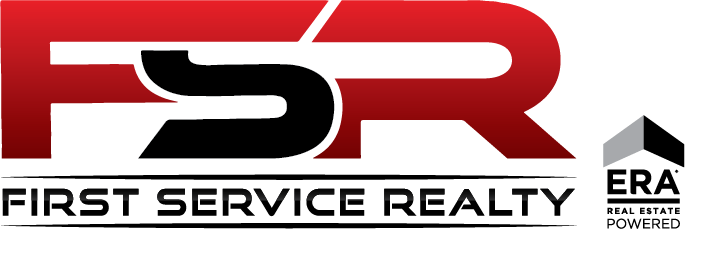 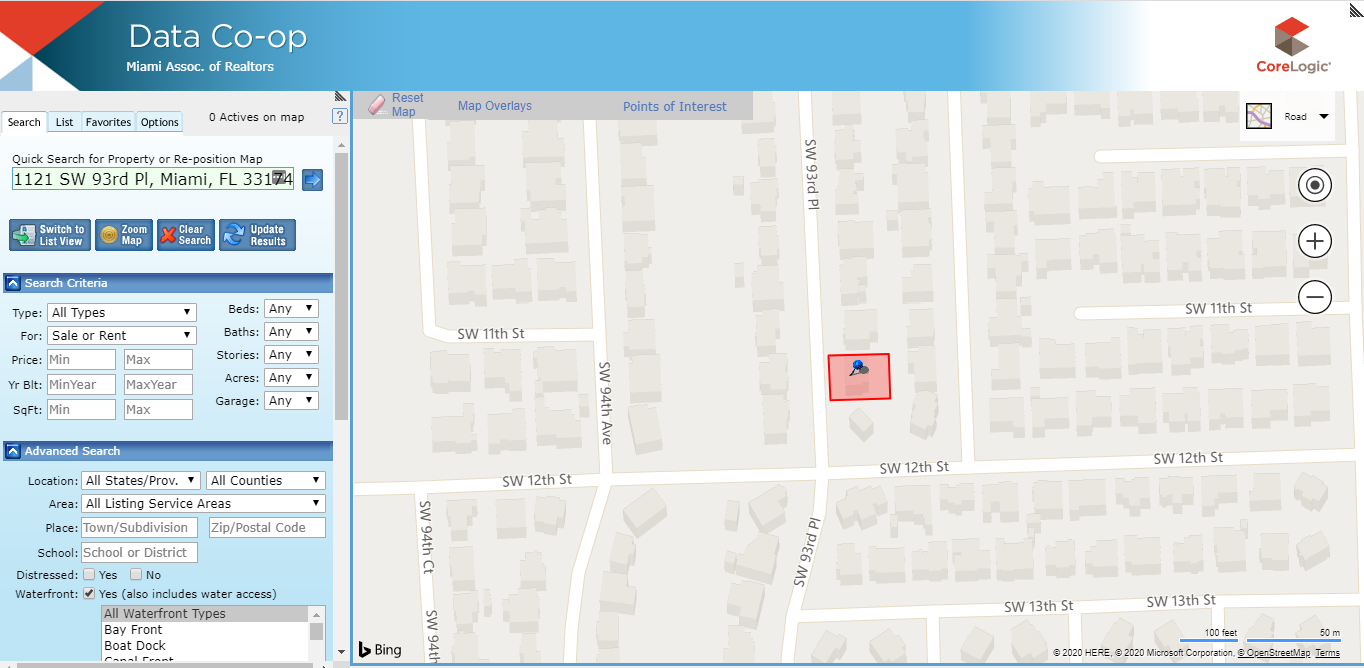 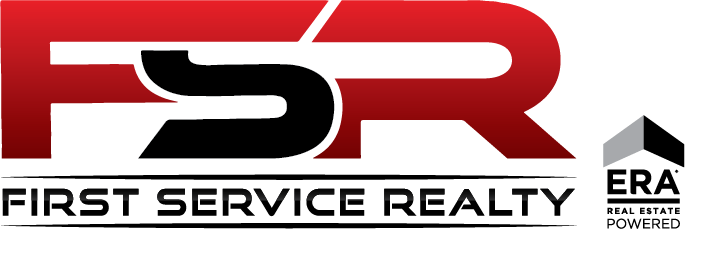 Subject
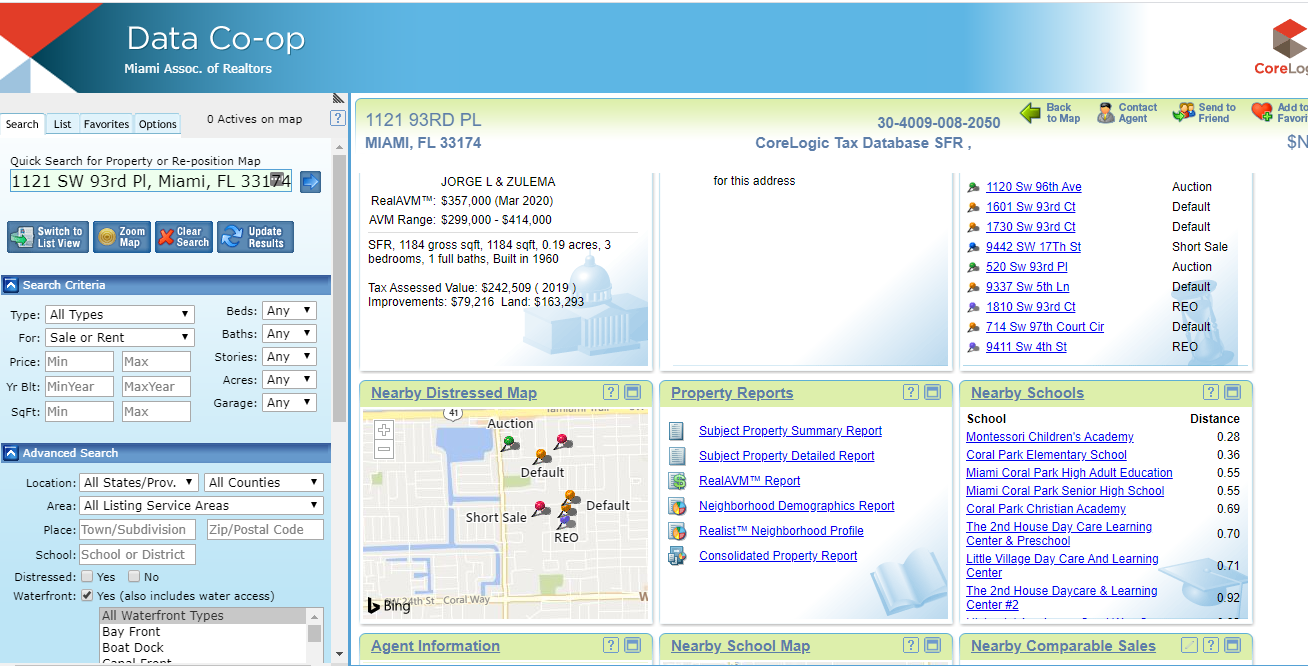 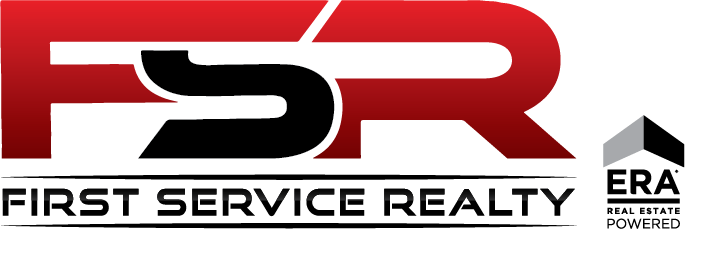 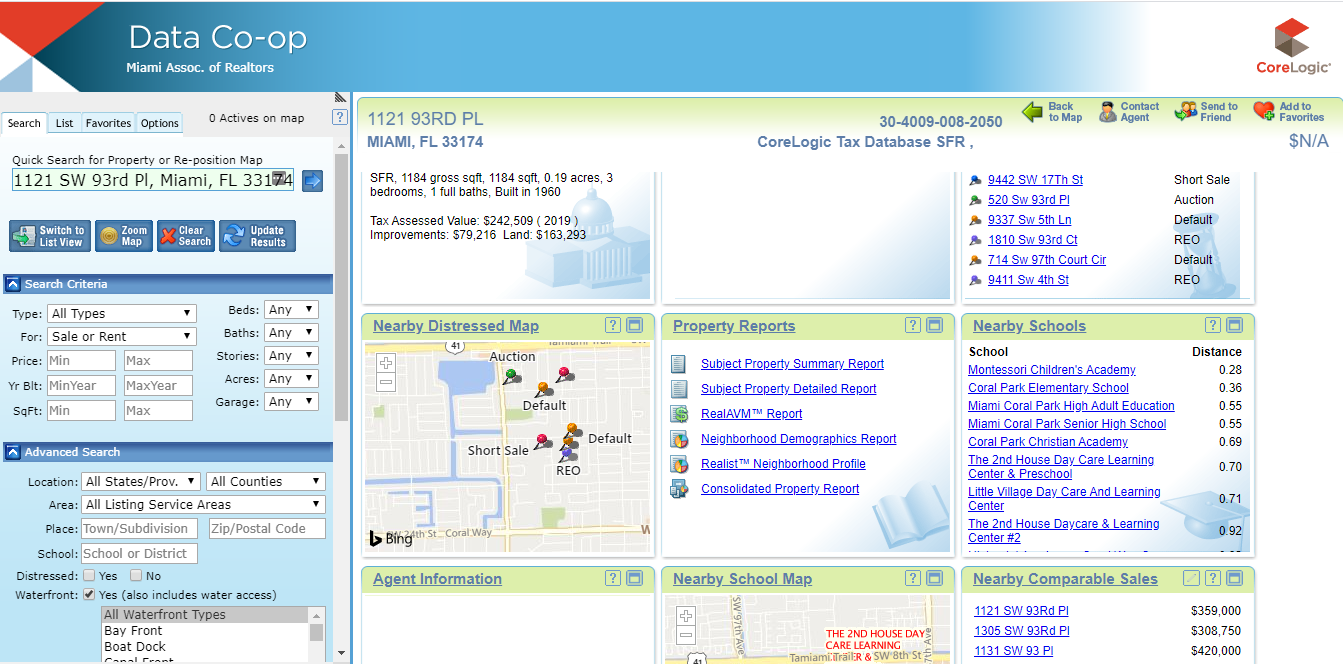 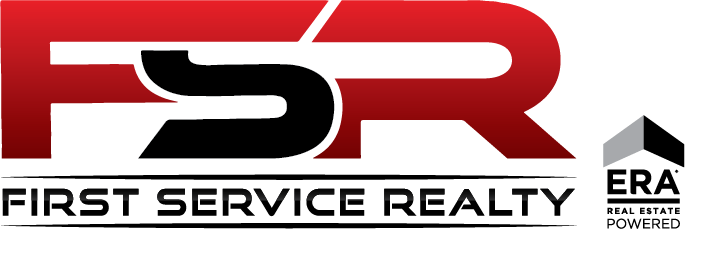 REAL AVM
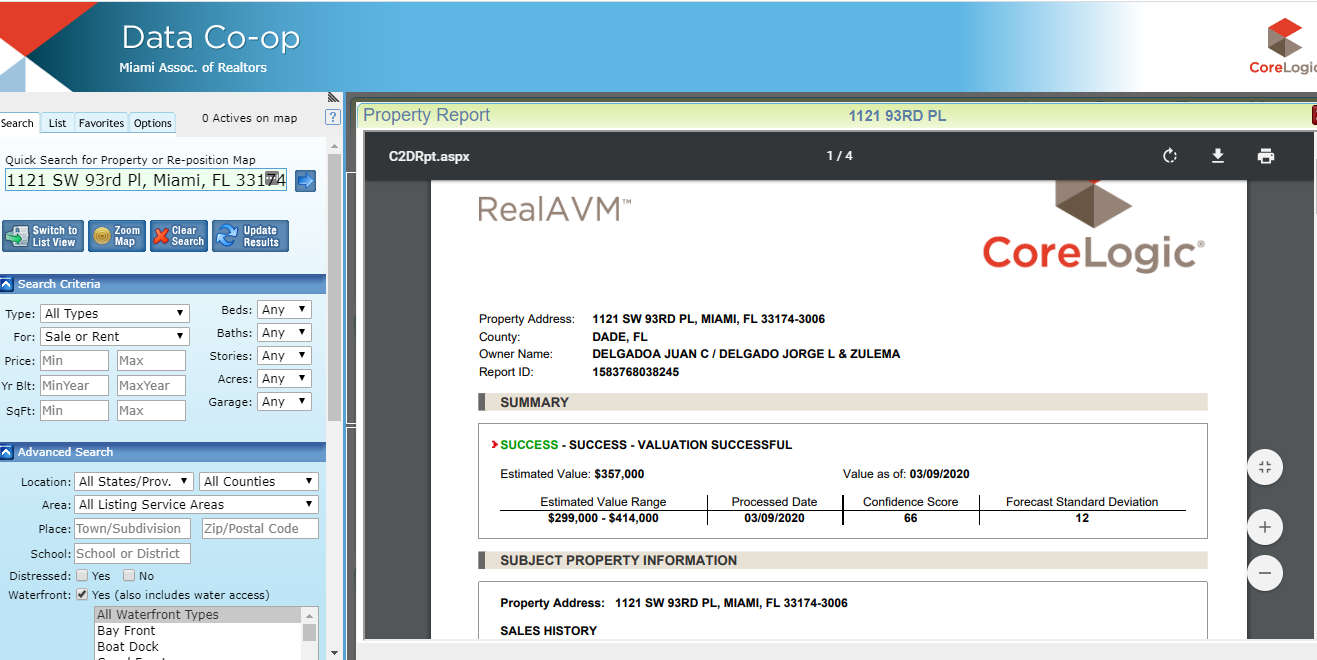 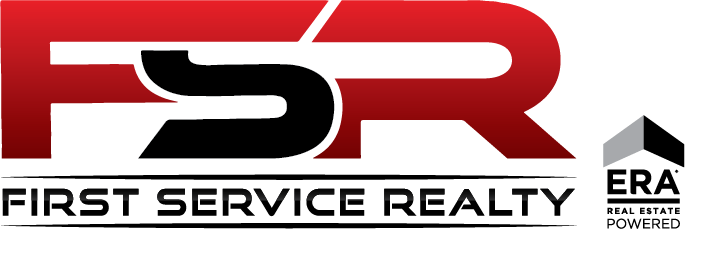 VALUE
Deviation
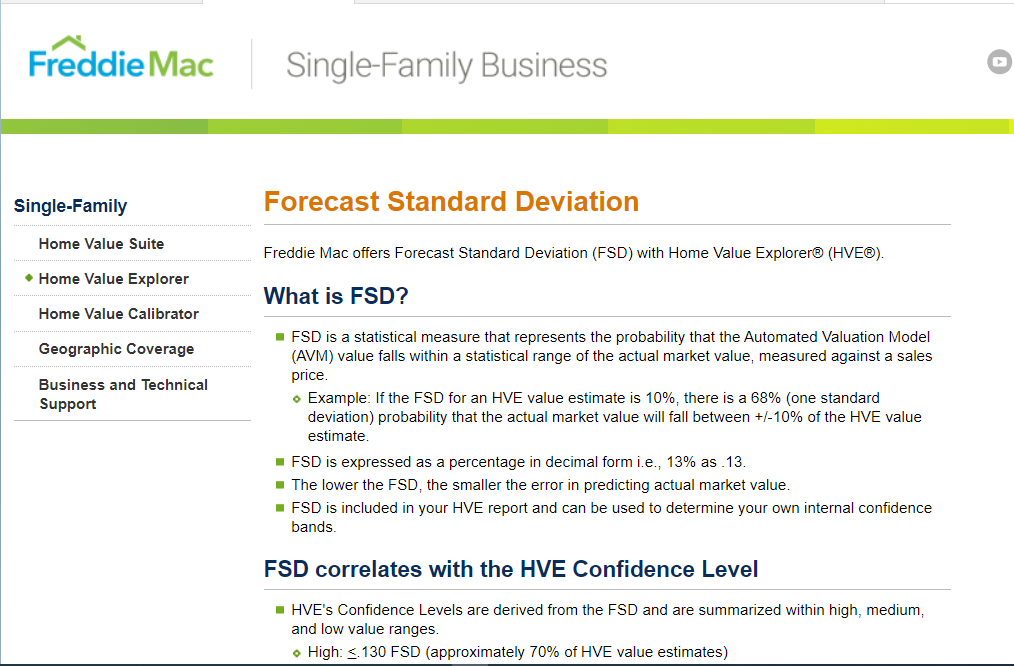 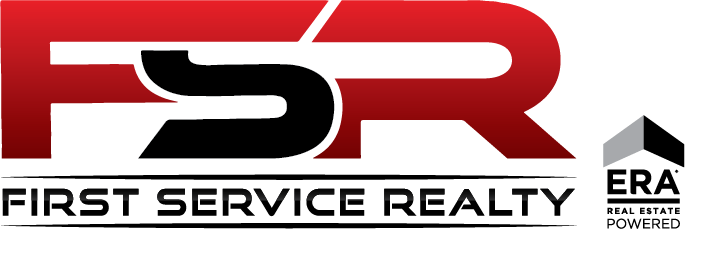 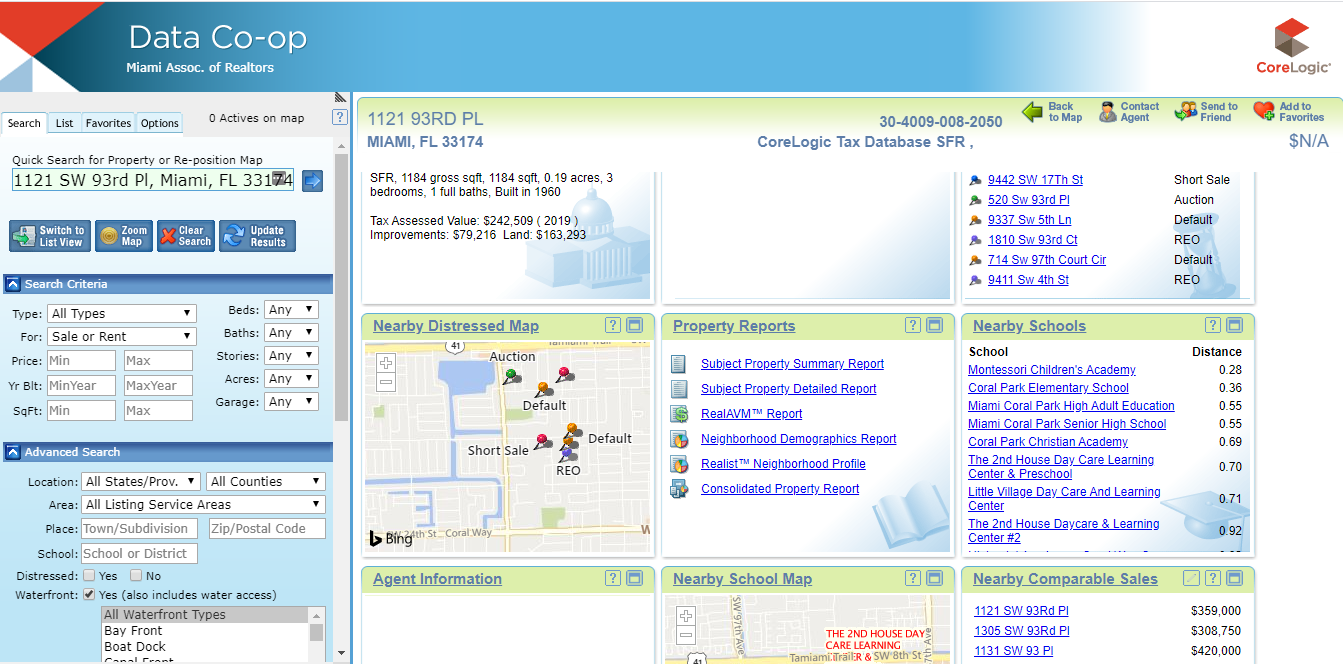 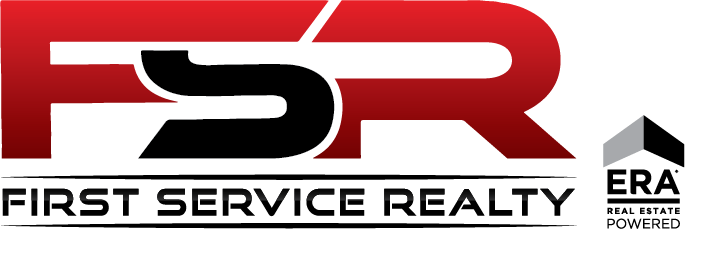 REPORT CLIENT
Customer report Starts Here
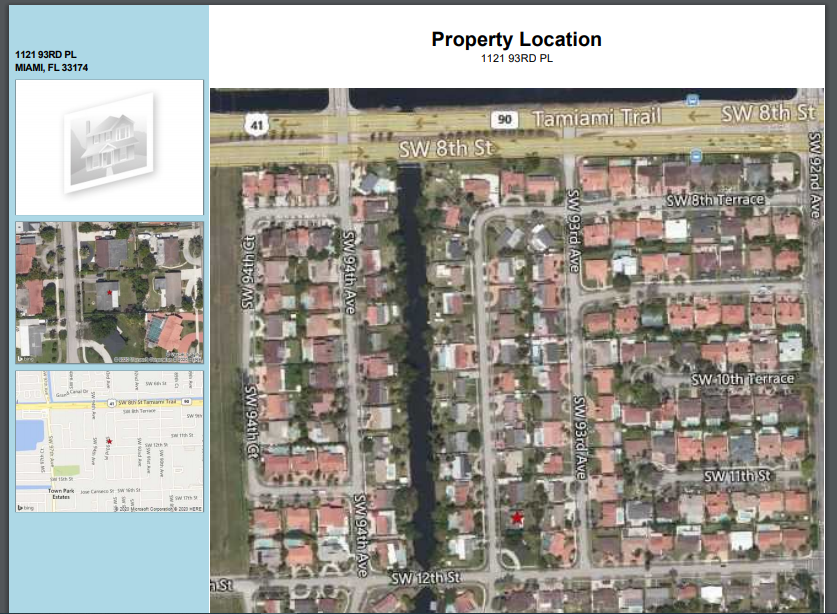 Page 1
Mr and Mrs Martinez
Subject
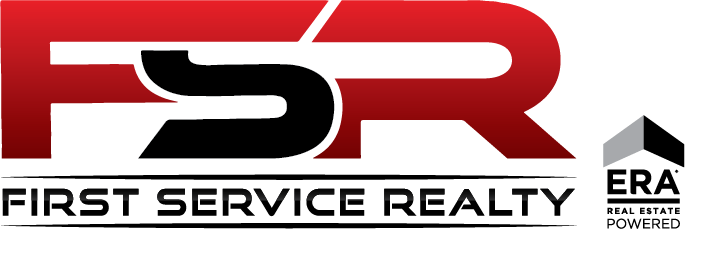 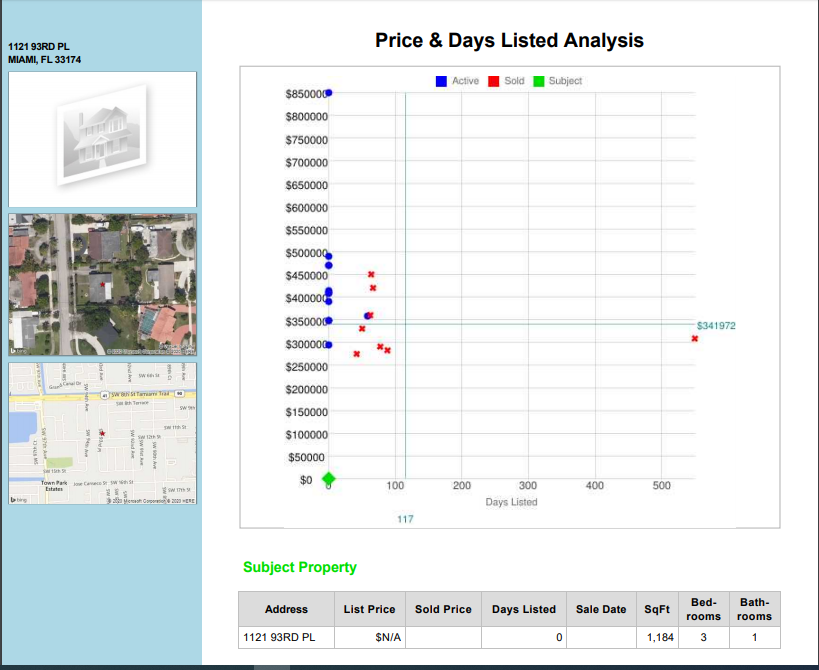 Page 2
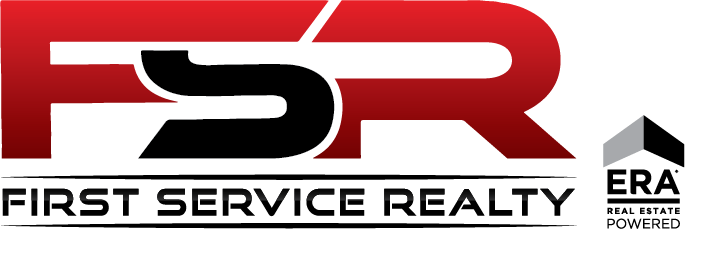 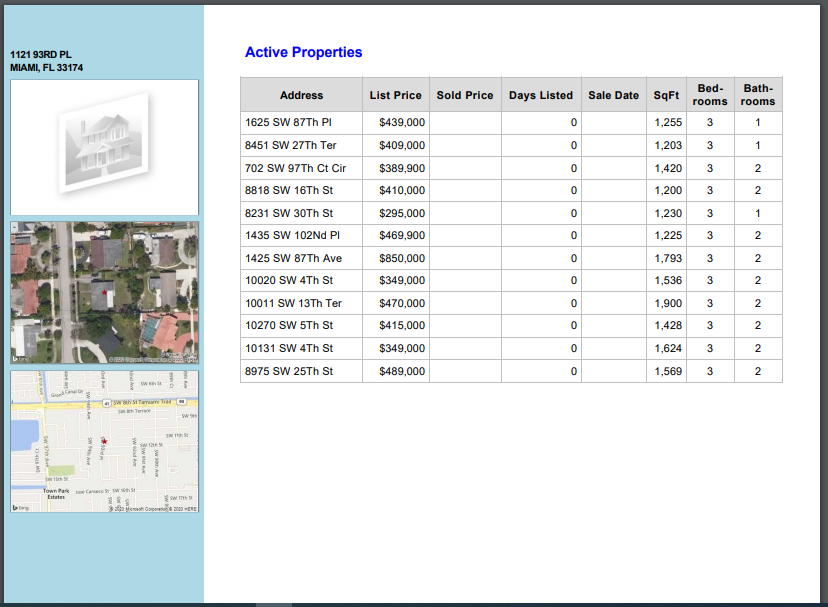 Page 3
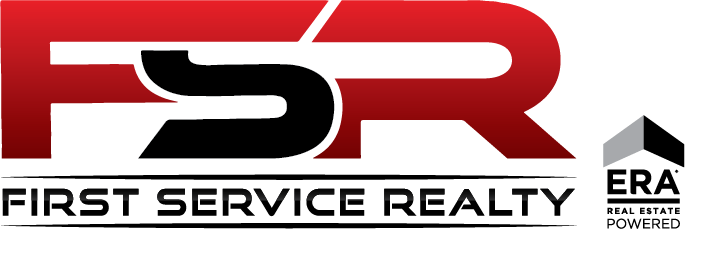 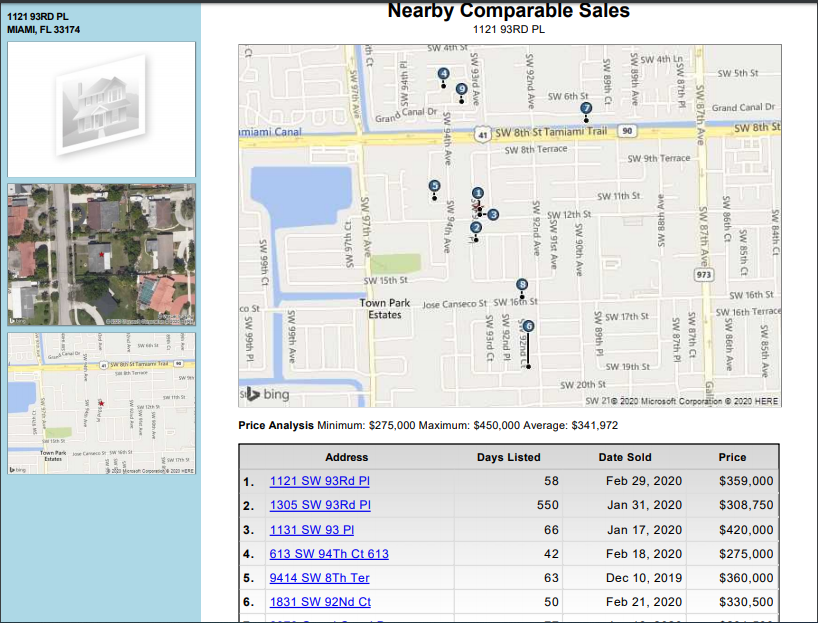 Page 4
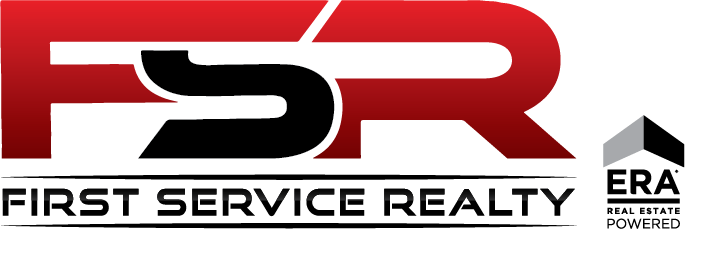 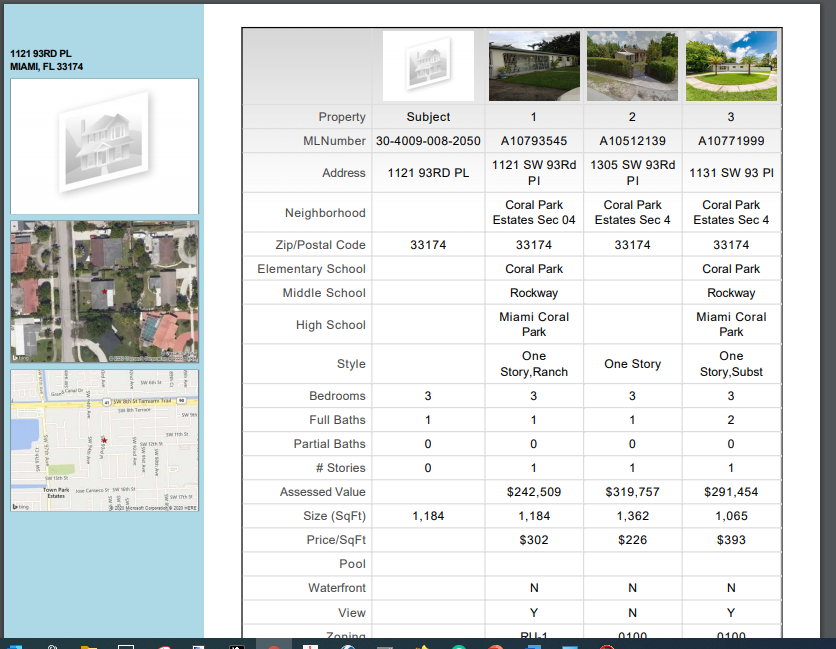 Page 5
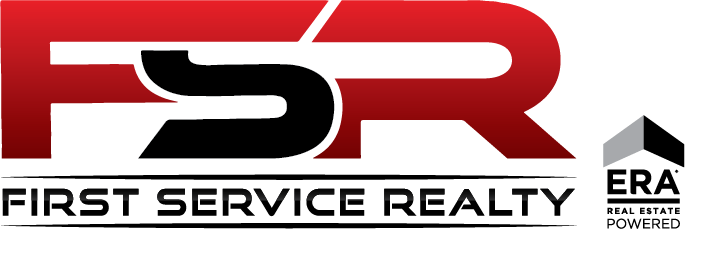 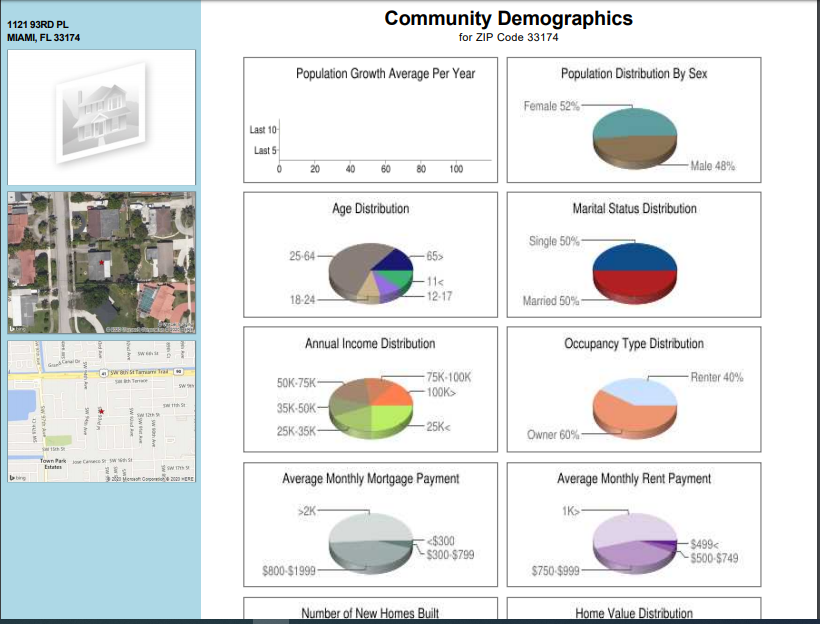 Page 6
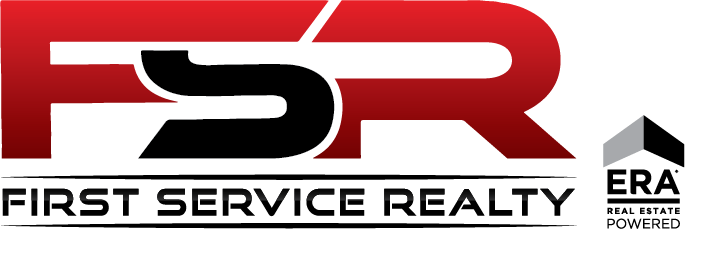 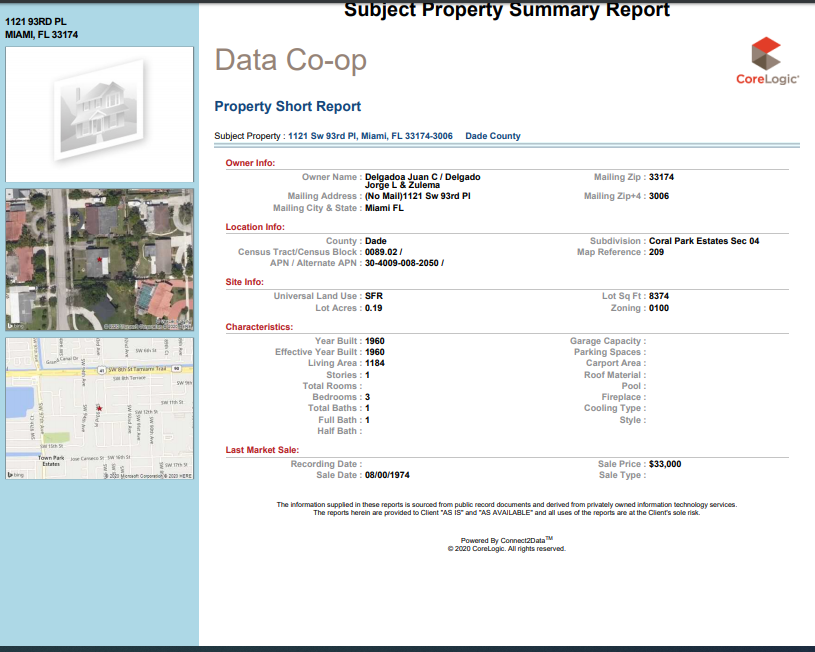 Page 7
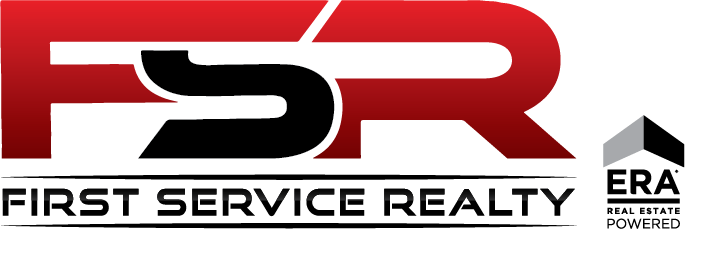 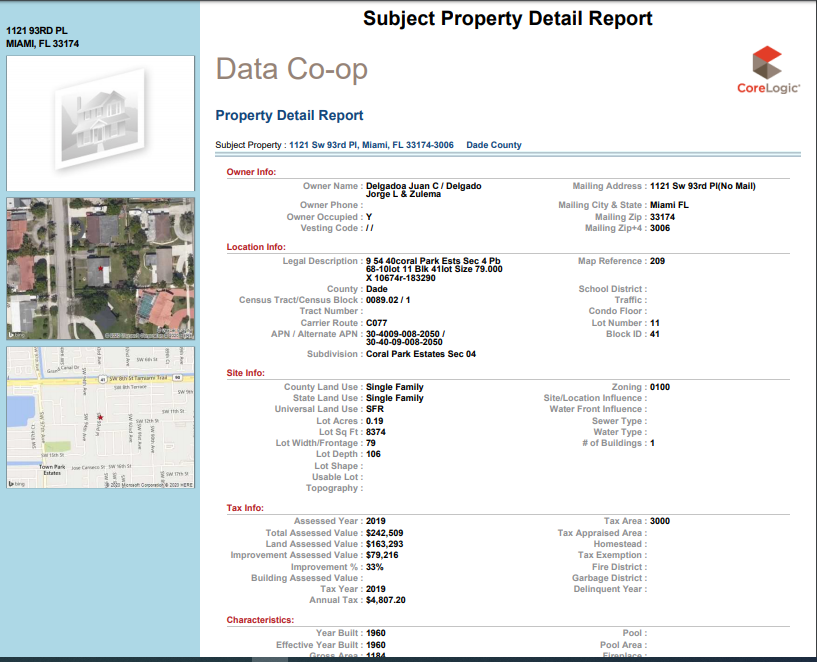 Page 8
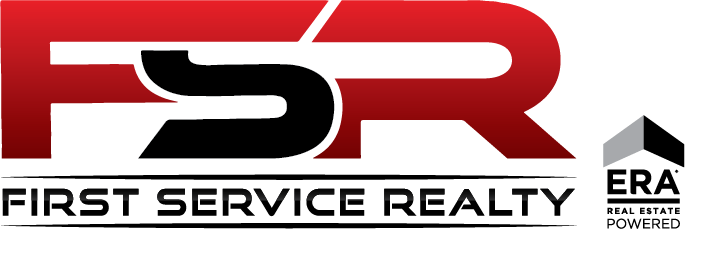 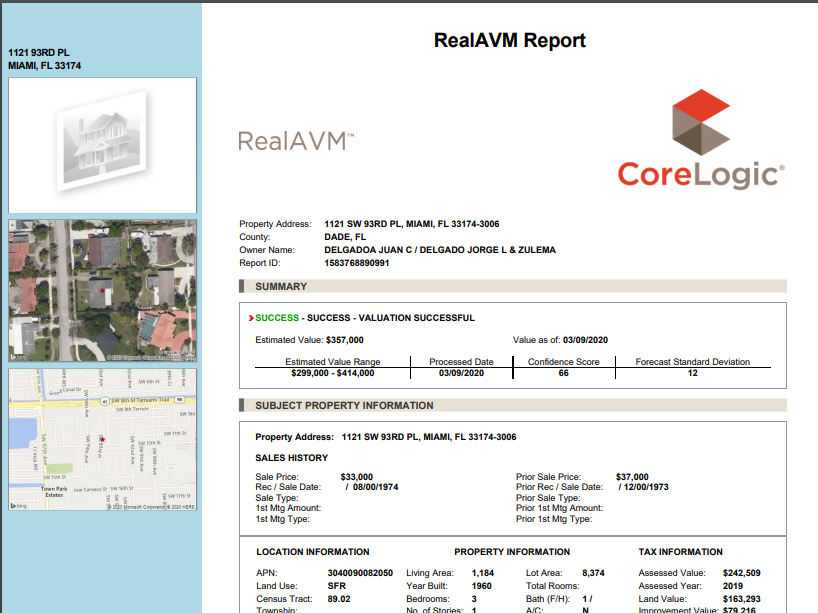 Page 9
Customer Final Page REPORT
VALUES
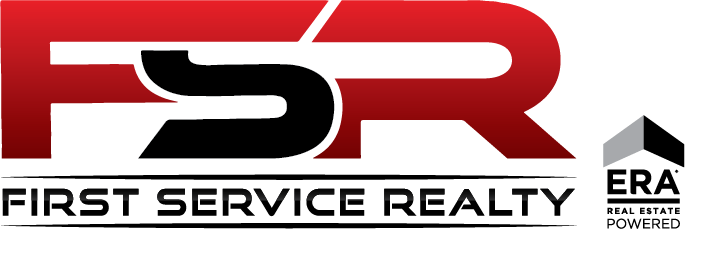 Negotiations

Final Negotiation point to go through each ERA program and close the DEAL
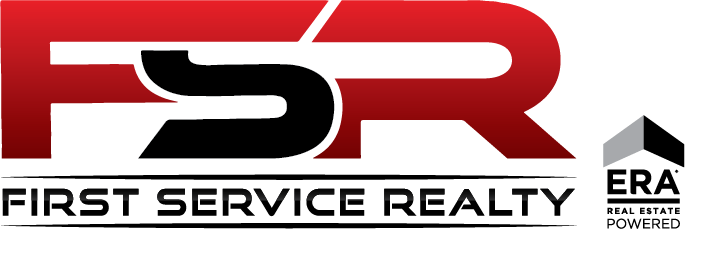 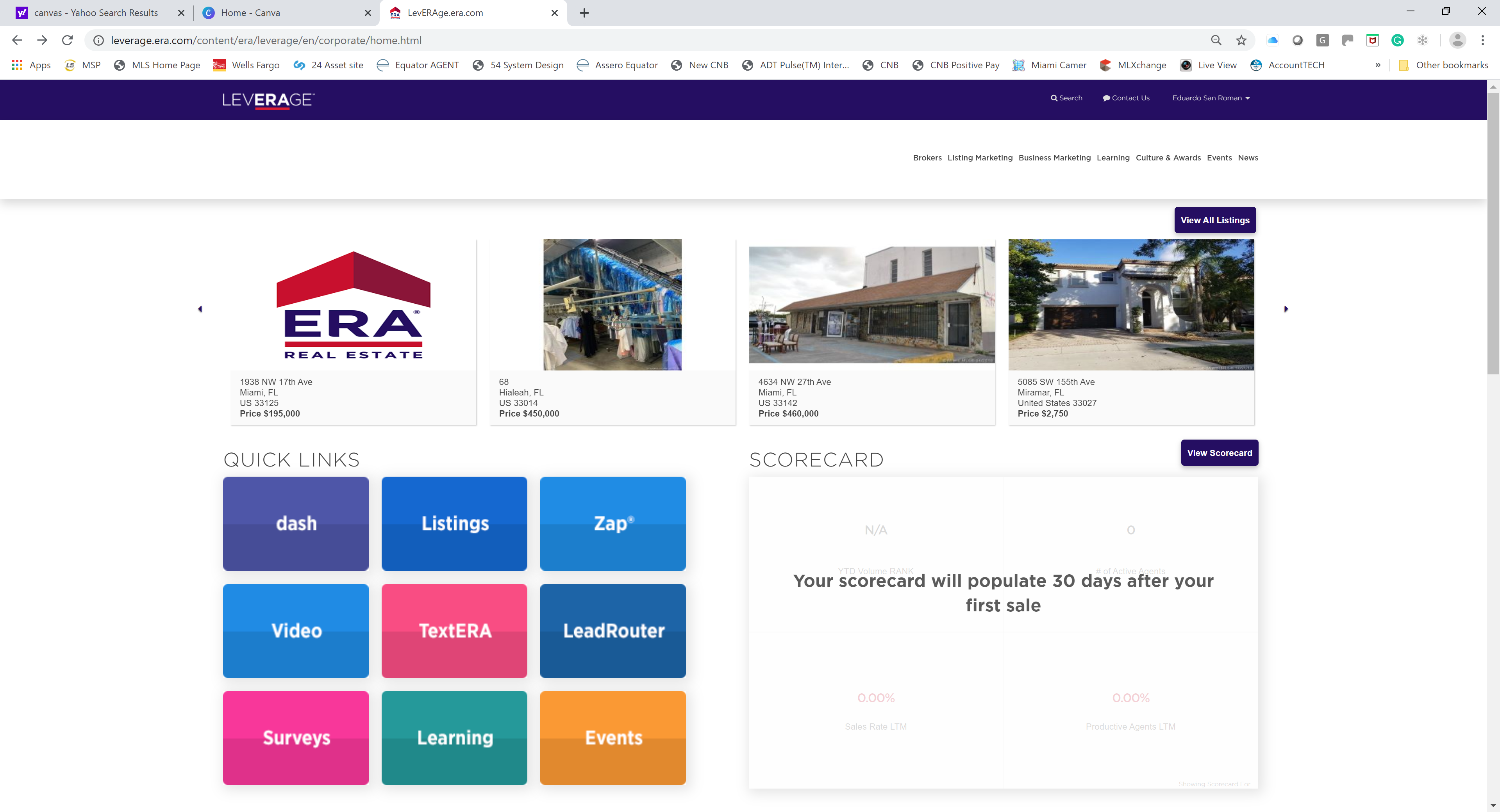 Take the Class AGAIN
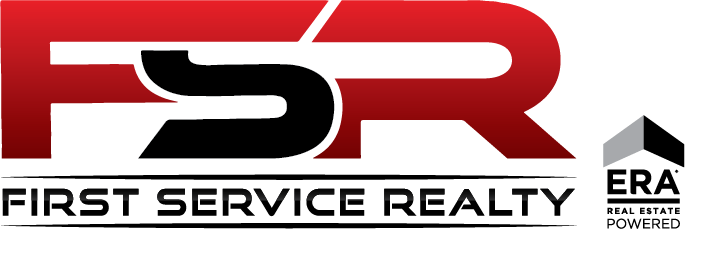 Click
Learning
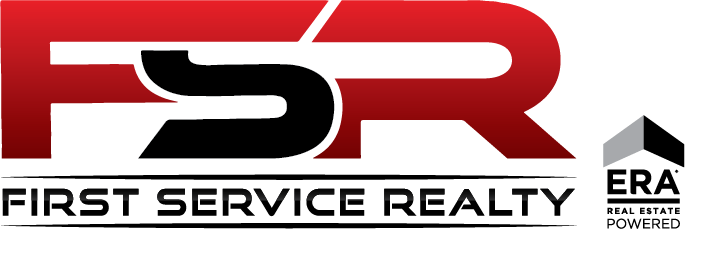 CLICK NEW ERA UNIVERSITY
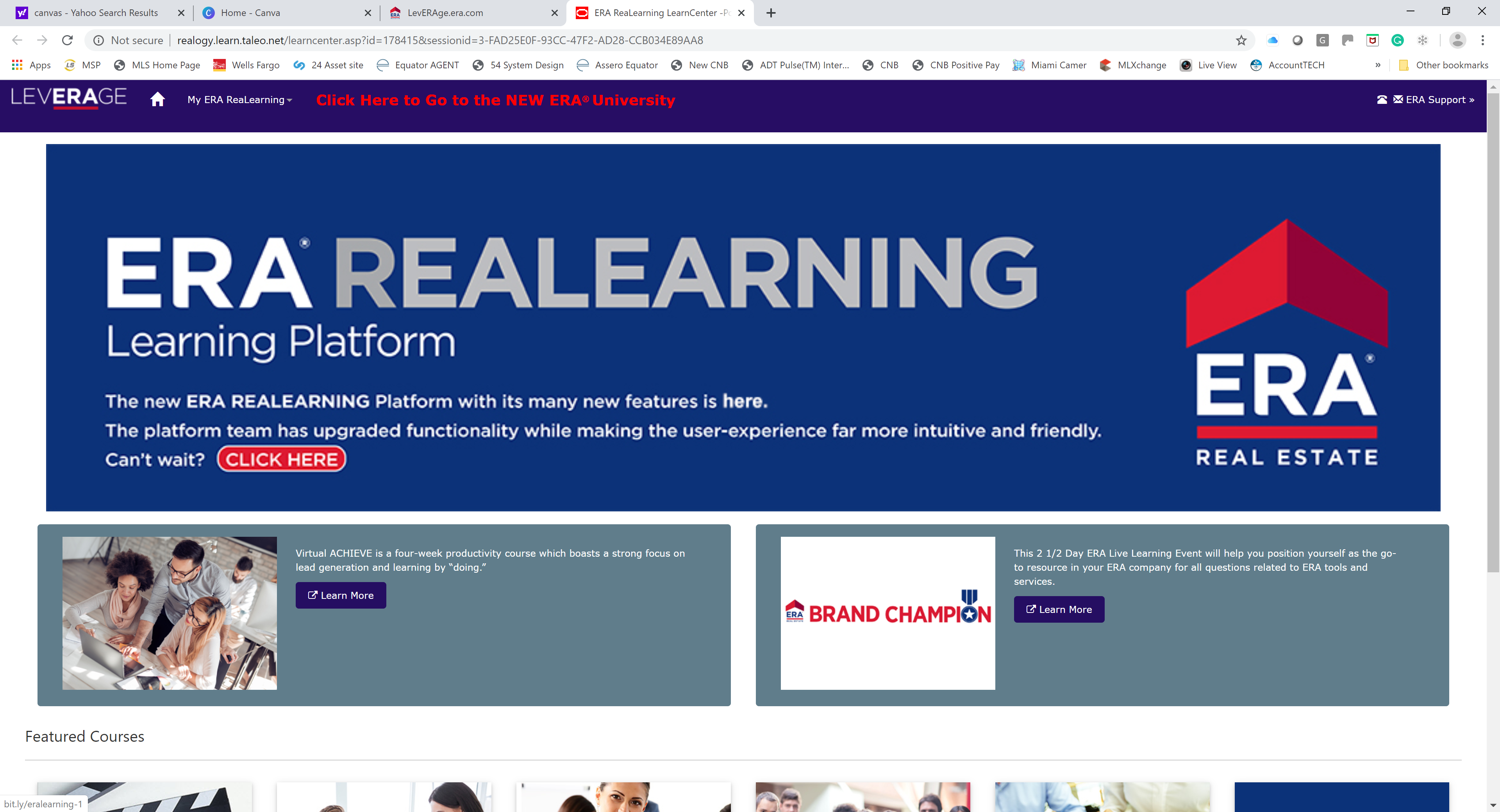 Click
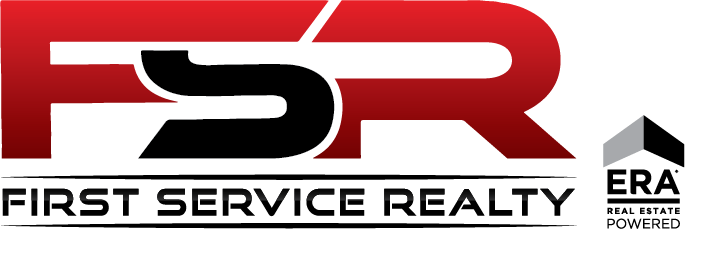 CLICK UPLOAD
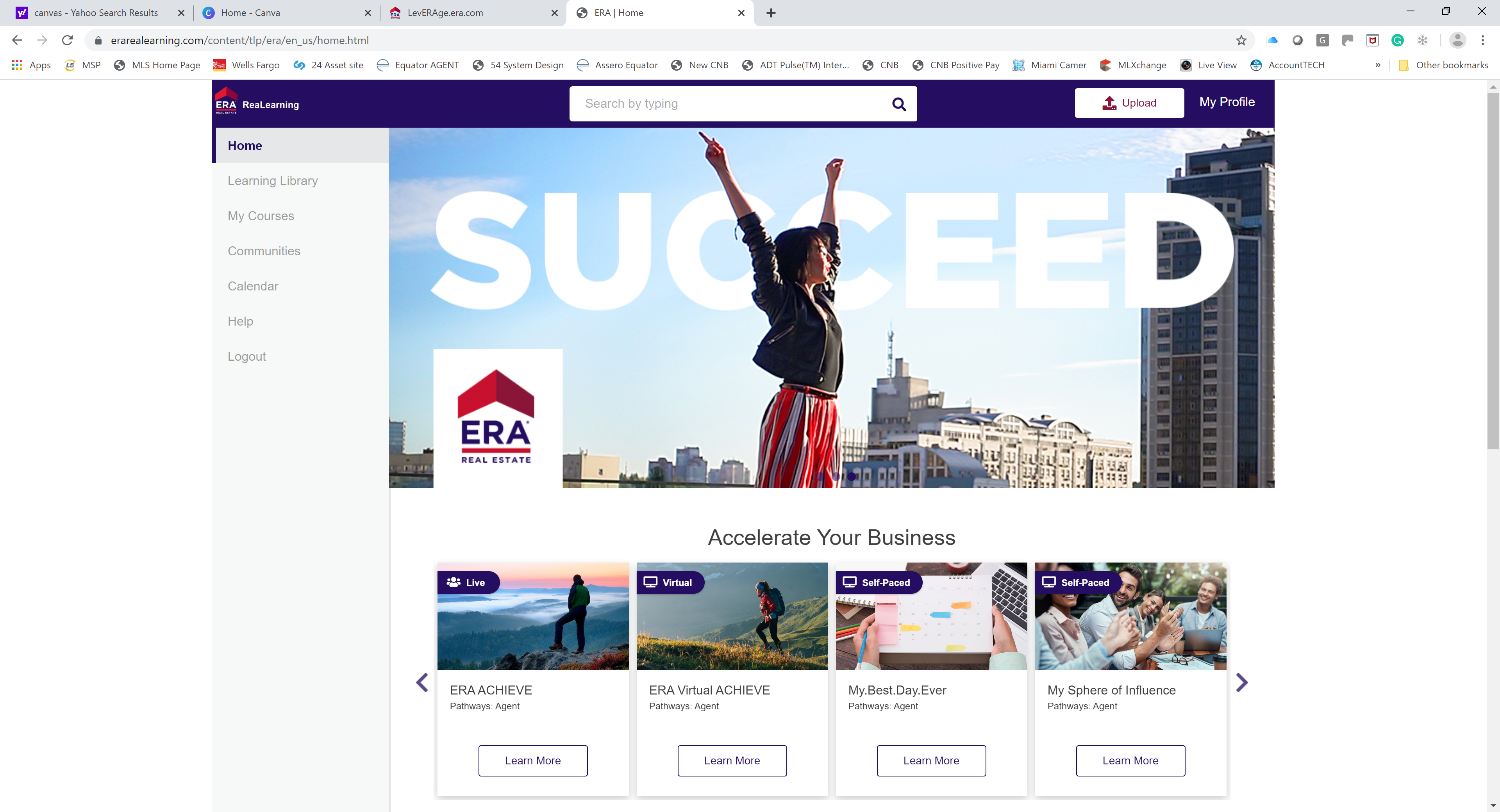 Click Upload
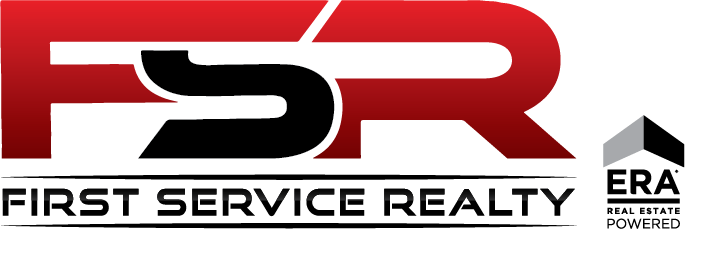 Watch the VIDEOS
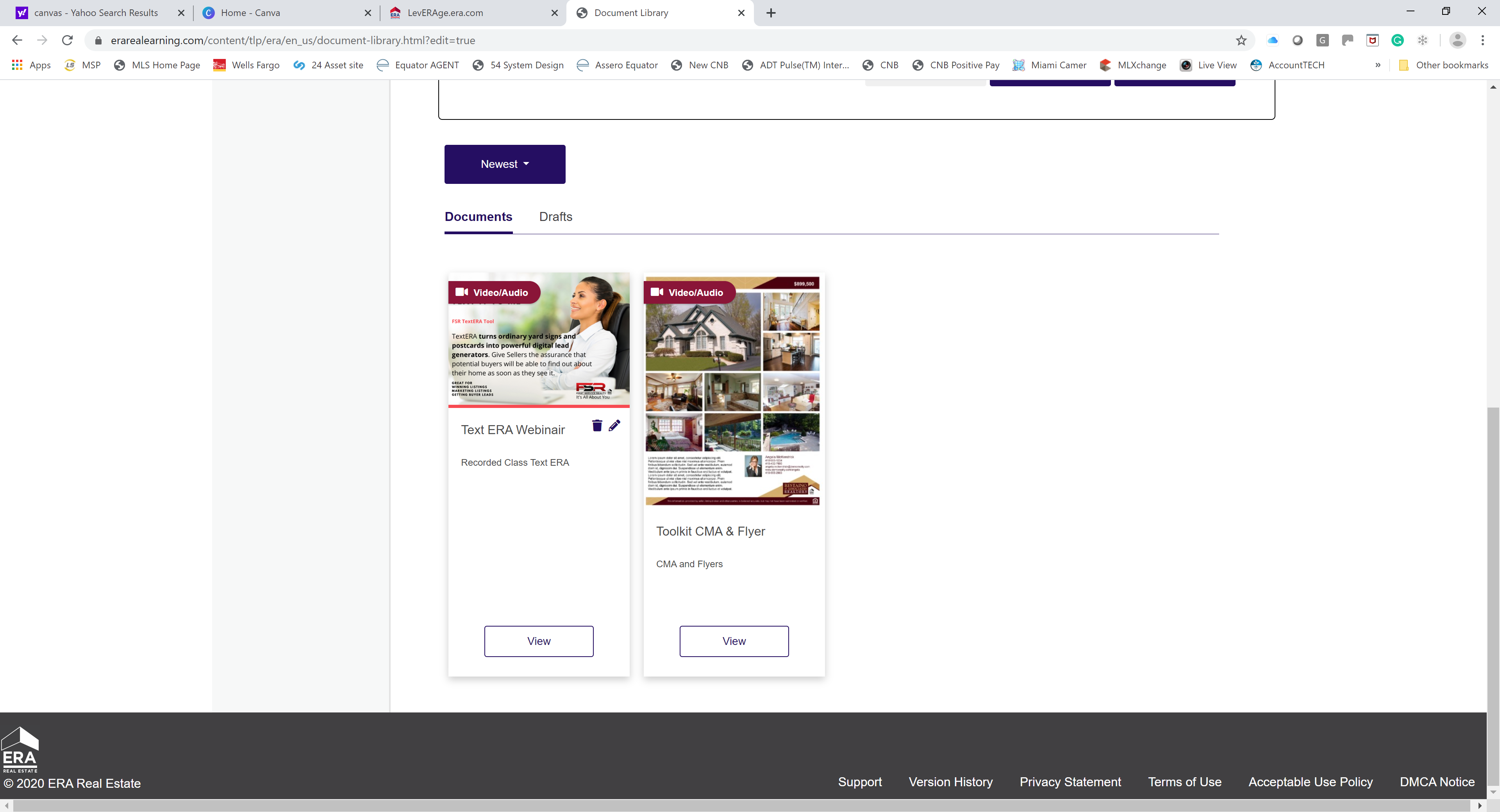 Video Click
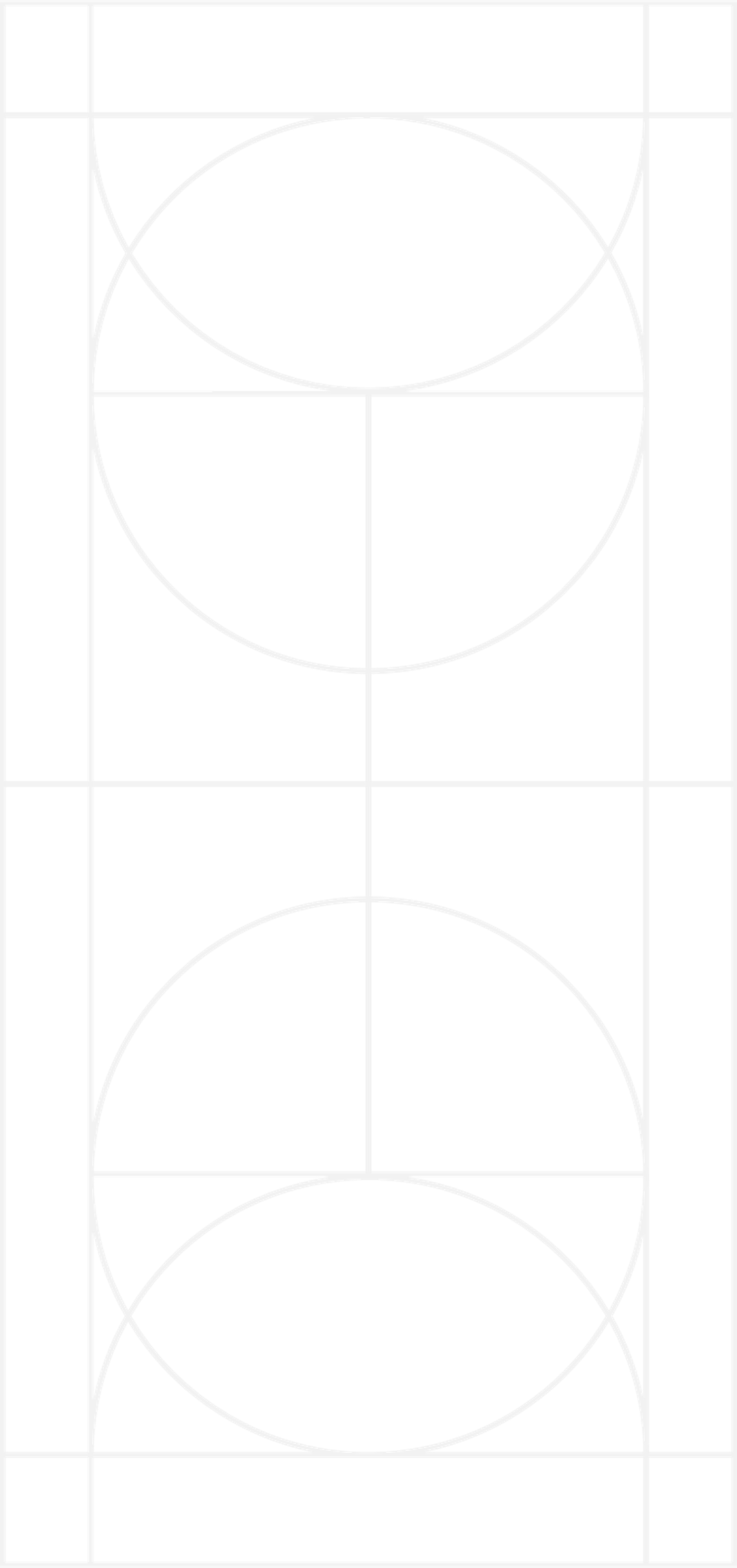 Our Next Presentation (LIVE) of Price is RIGHT
March 12, 2020
Adventura Office
10:30AM to 12:30 PM
March 19, 2020
Kendall  Office
10:30AM to 12:30 PM
March 26, 2020
Hollywood Office
2:00 PM to 4:00 PM
March 26, 2020
Miami Lakes Office
10:30AM to 12:30 PM
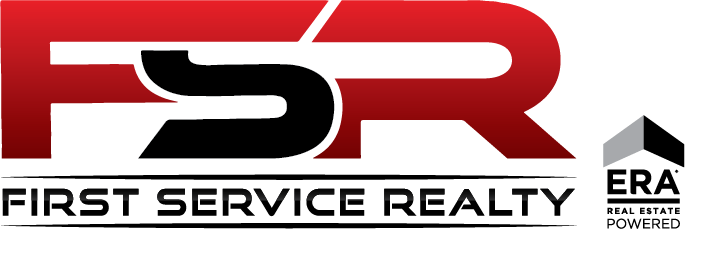 [Speaker Notes: Selling Your Property:  Pricing – Fair Market Value
This is a term you may have heard, Fair Market Value.  Fair Market Value is a price that a ready, willing and able buyer is willing to pay and a seller is willing to accept.  The reason it is important that we accurately project Fair Market Value is because if we end up pricing too far away from Fair Market Value, your house won’t sell.   Let’s discuss how we can accurately project what Fair Market Value will be for your house.]
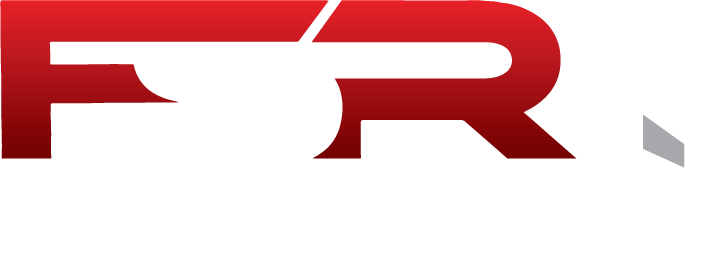 Thank you for attending
Reach us on Skype or 
Support@fsr-era.com
CLOSE CLOSE CLOSE